TAKESHI YAMASHIMA SHihan         à NOGENT sur marne  94
Lundi 15 Janvier 2024 
20h00- 21h30
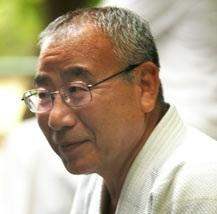 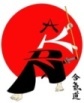 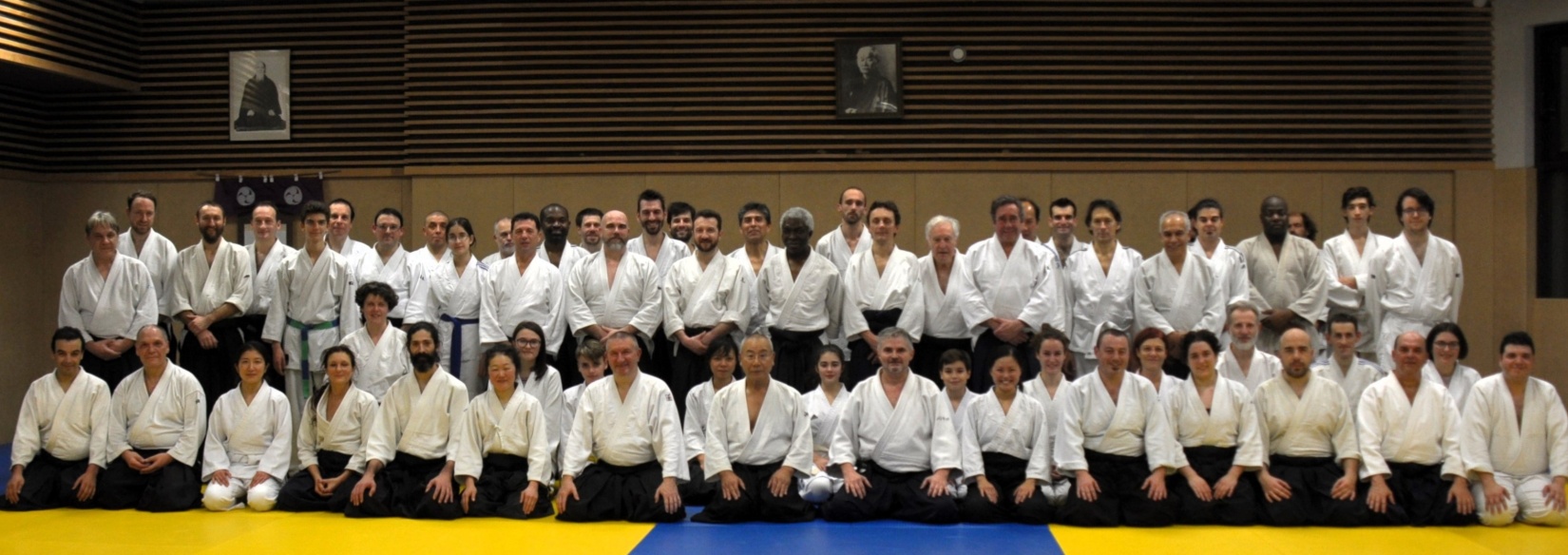 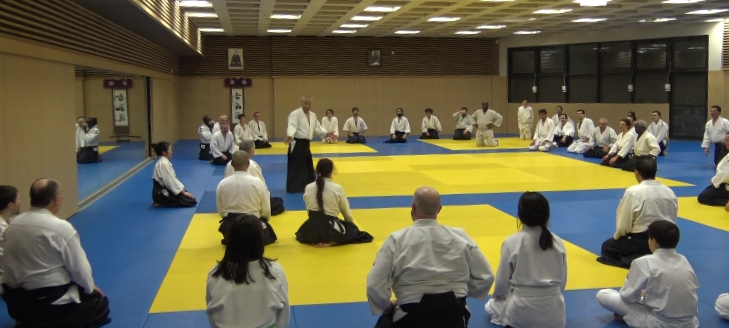 L’ AKDN
 fête ses 50 ans !
Participation libre
19 bis rue Paul Bert  Nogent s/m
   RER A Nogent  ou RER E Nogent/Le Perreux/Nogent
Bus 114. ou 210   - 06 61 70 19 10  - akdn@free.fr
Aïkido Nogent
Espace D. Douillet